Micro Vertex Detector
A Status Report
| Tobias Stockmanns on behalf of the MVD group
Introduction
MVD Structure
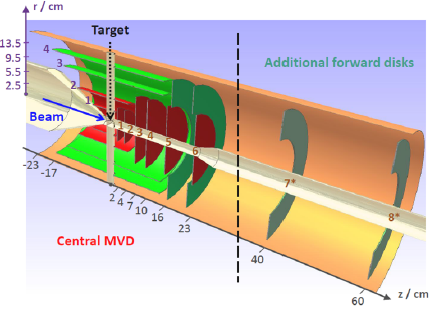 2 barrel pixel layers
4 pixel disks
2 barrel strip layers
2 mixed disks
2 optional lambda disks
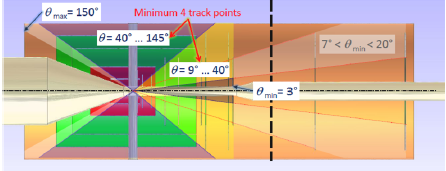 MVD Pixel Part
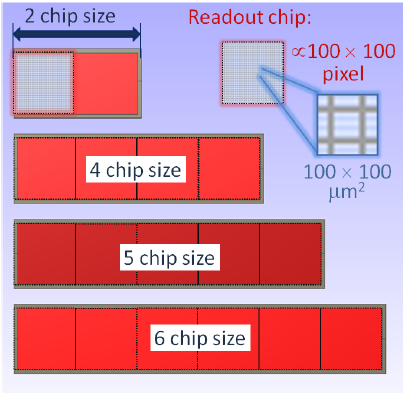 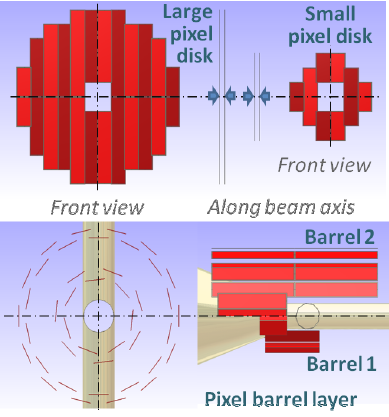 MVD Strip Part
Pixel Part
Pixel Sensor
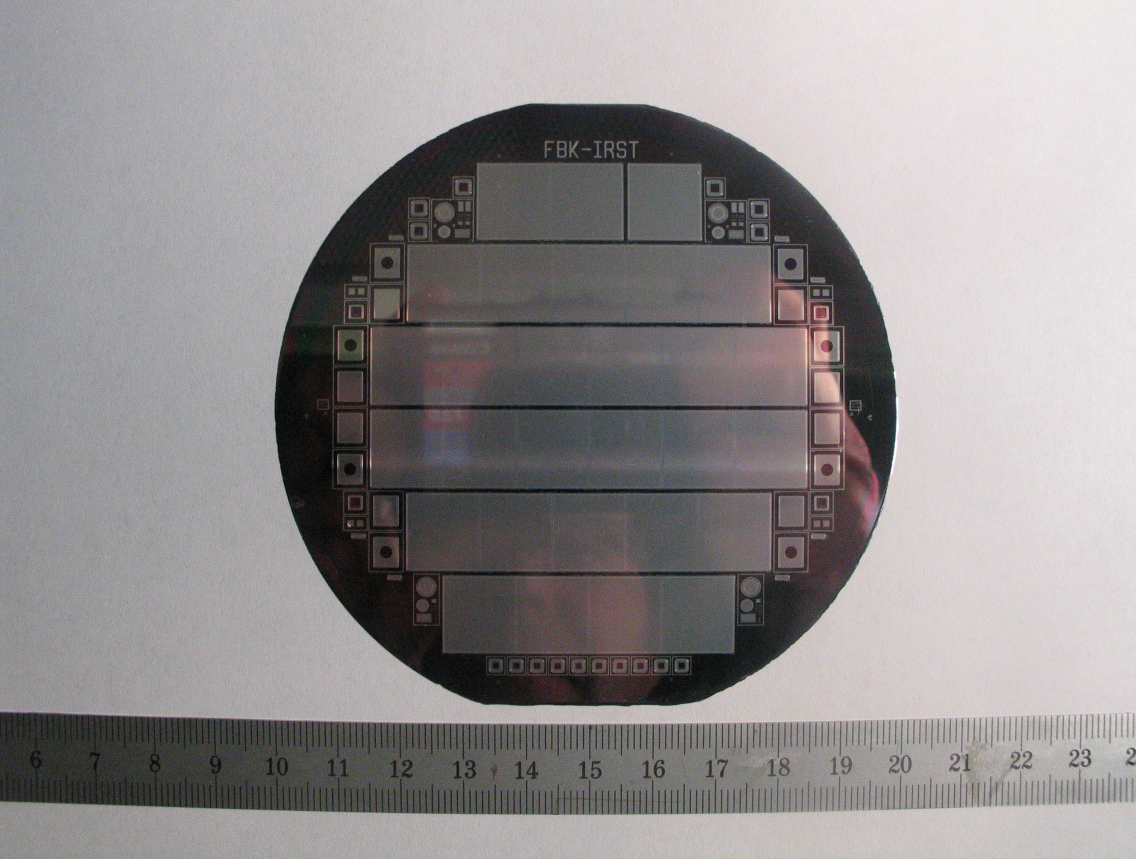 Epitaxial silicon sensor
Different sensor prototypes with epi-thicknesses of 50, 75, 100 µm –100 µm selected for PANDA
Qualification of prototypes on its way
Irradiation done with neutrons and protons up to (and beyond) PANDA specifications
Full size prototype available with PANDA geometry
Pixel Readout Electronics - ToPix
Recent prototype ToPix3:
2 x 128 + 2 x 32 double columns with 4 x 4.5 mm2 size
Complete pixel cell with full column architecture, end of column logic, buffers
Simplified multiplexer and serializer
Extensively tested in lab and in three testbeams at CERN and Jülich up to the maximum PANDA rates
Future prototype ToPix4:
Design is ongoing
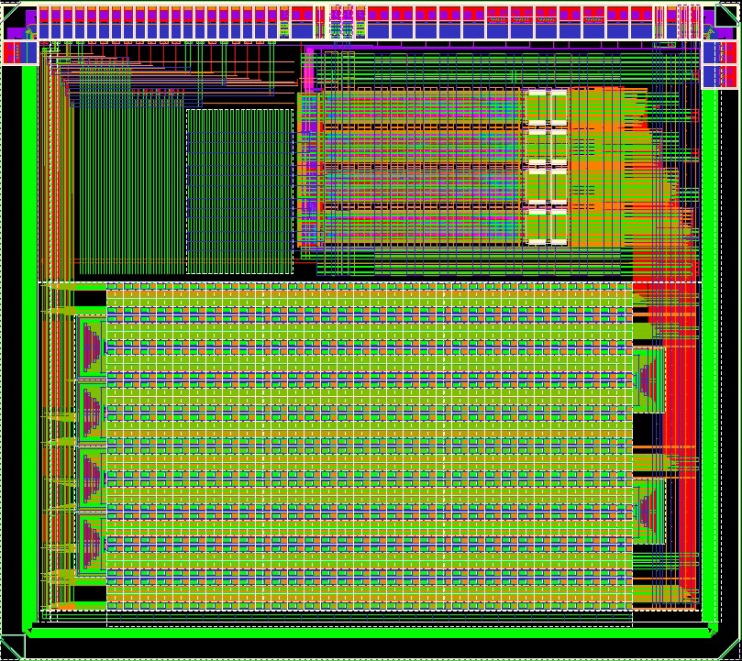 CERN Testbeam
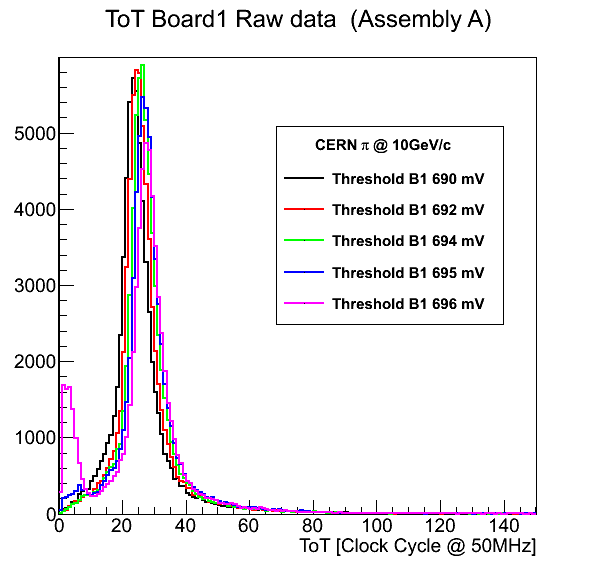 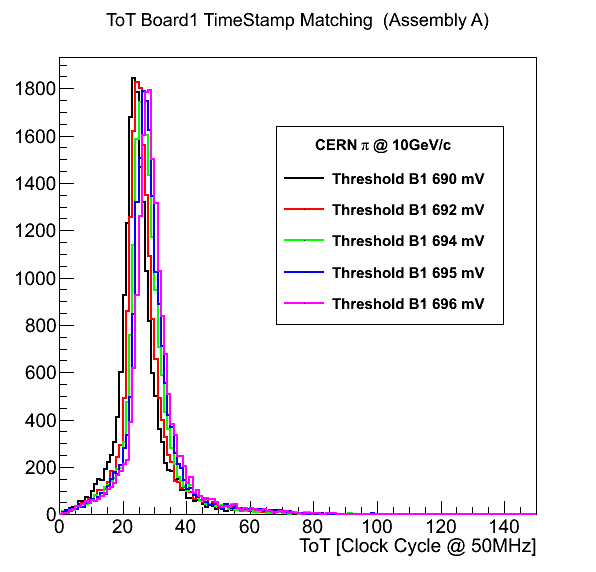 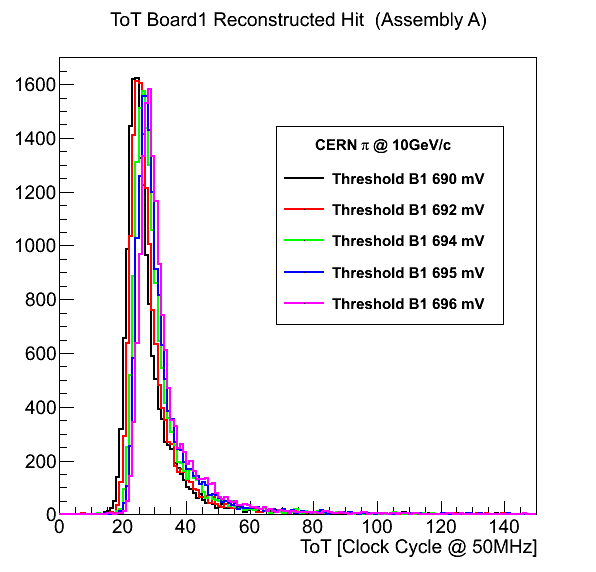 Strip Part
Strip Sensors
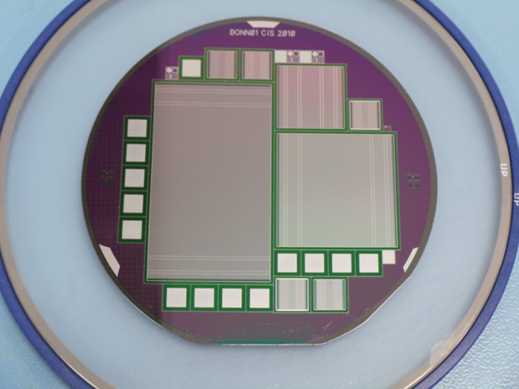 Standard double sided silicon strip sensor
280 µm thickness final thickness
Pitch 65 µm
Several different prototypes tested
Full prototype sensor in test
Test setup
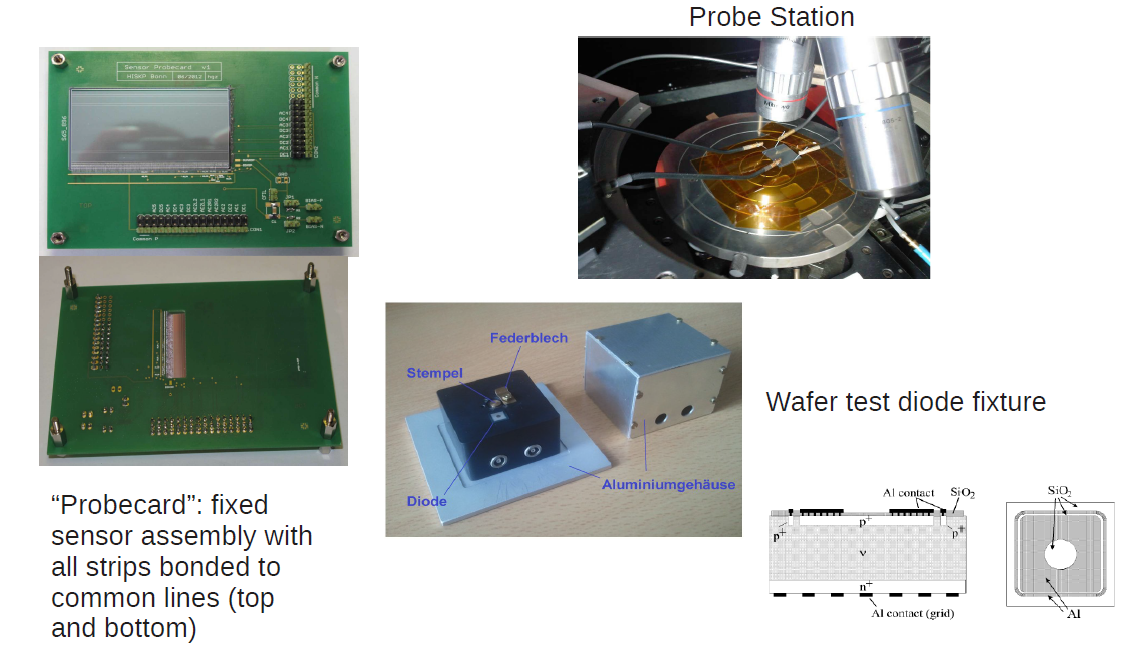 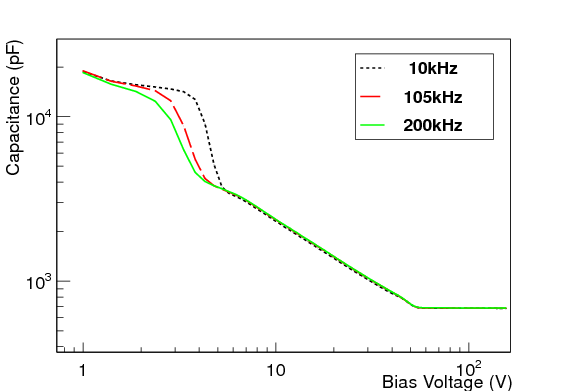 Strip Sensors
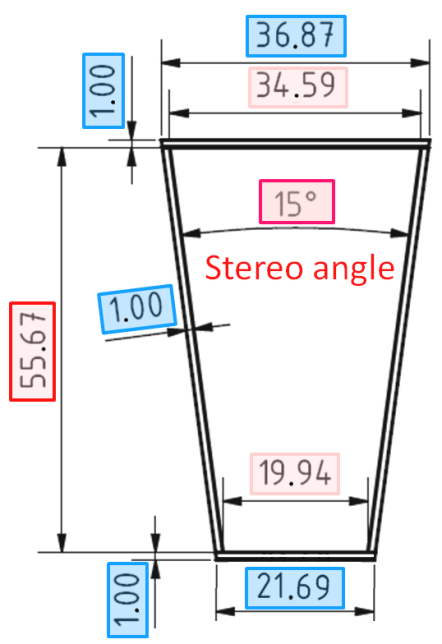 Wedge sensor
First prototype submitted last year to CiS
280 µm thickness
67.5 µm pitch
Expected to be back end of March
Probestation and lab setup in preparation in Jülich

Barrel sensor
New prototype submitted in January
Expected to be back in May
Only change: poly-silicon instead of punch-through biasing
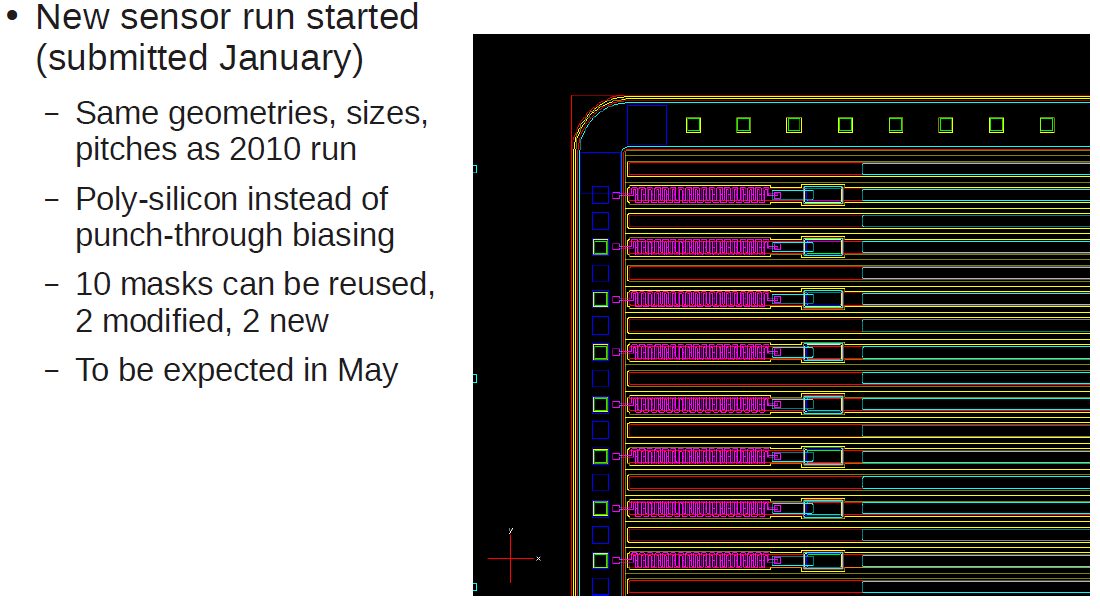 Strip Readout Electronics
No free running strip front-end chip with PANDA specifications is available

Development of an own strip readout chip has started as a combined activity of Torino, Giessen and Jülich
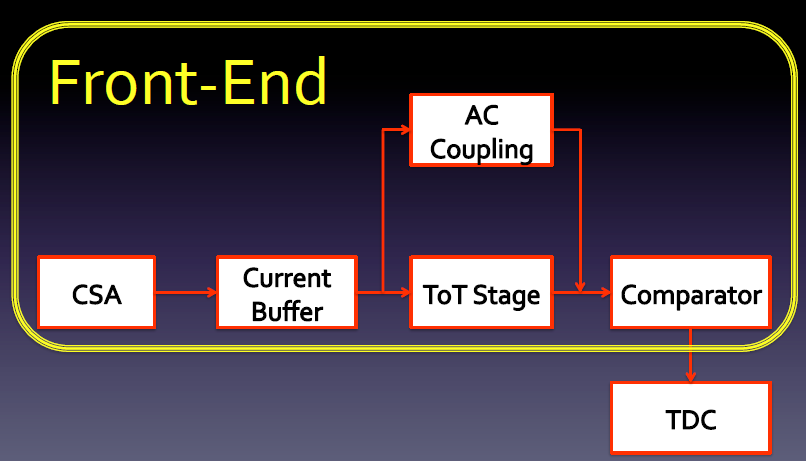 New Flex Pitch Adaptor
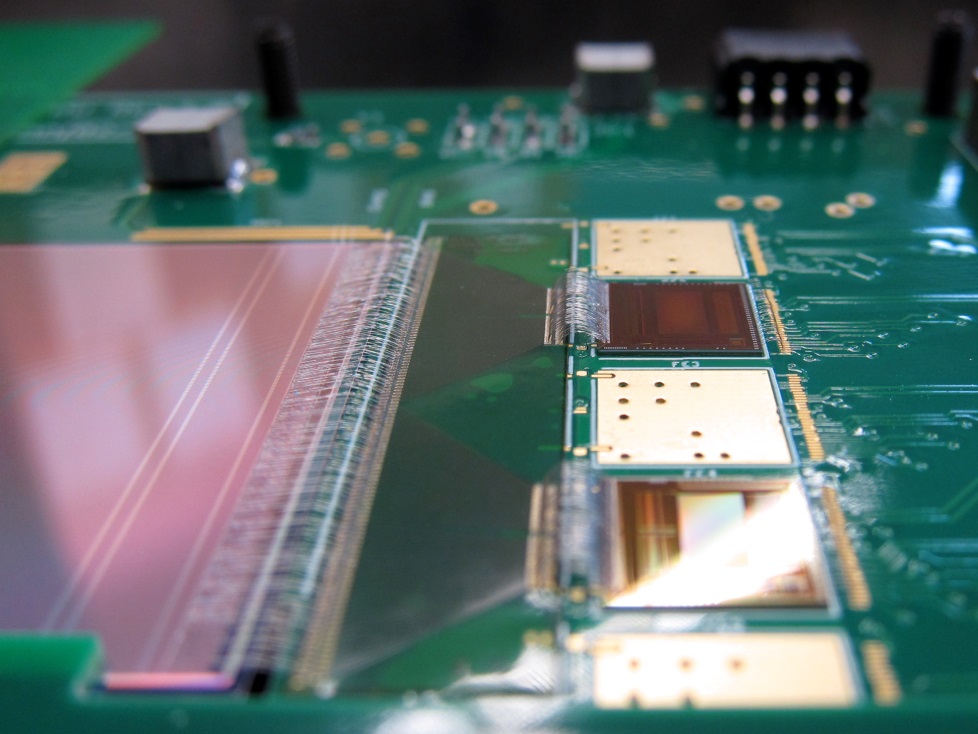 Flex-PA and squared sensor assembled on a test board and successfully tested at SPS, CERN (September 2012)
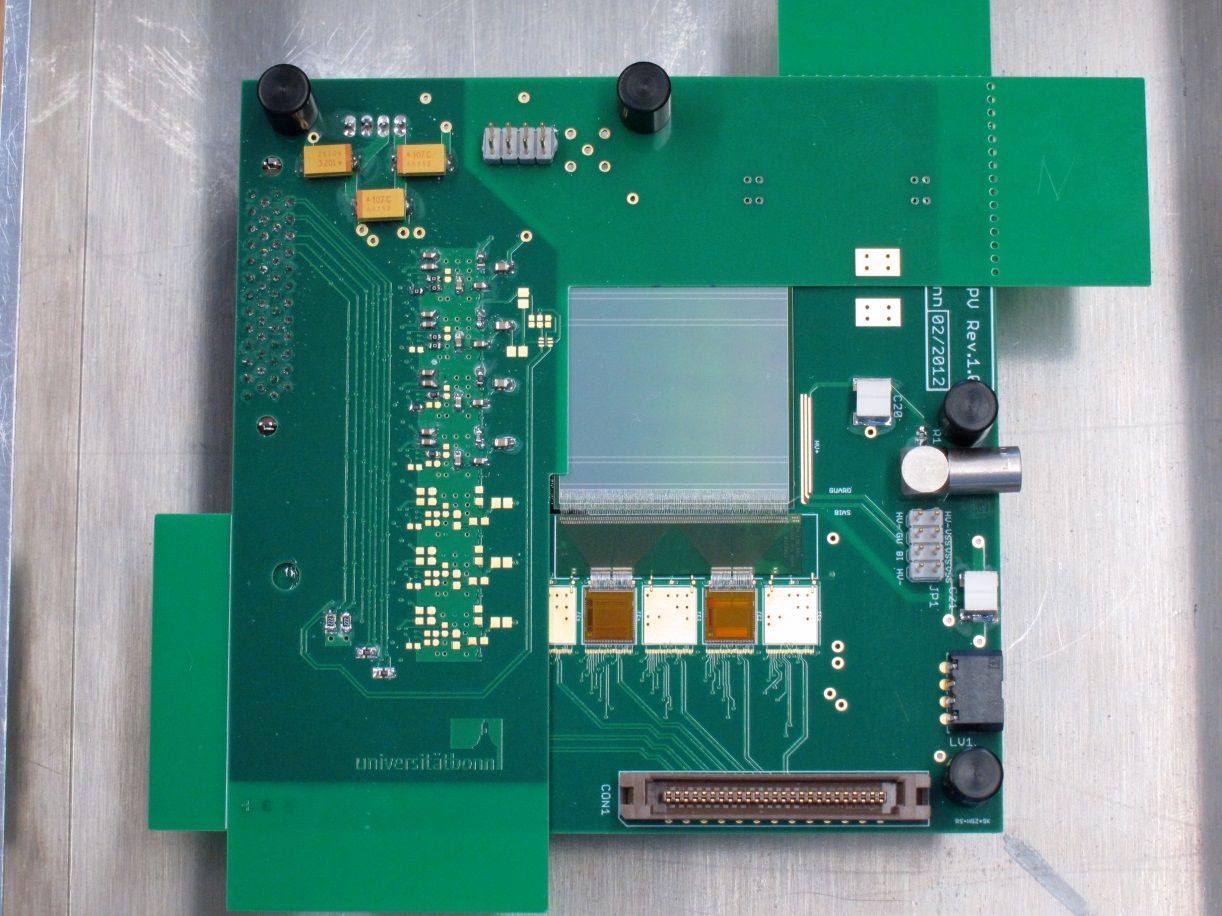 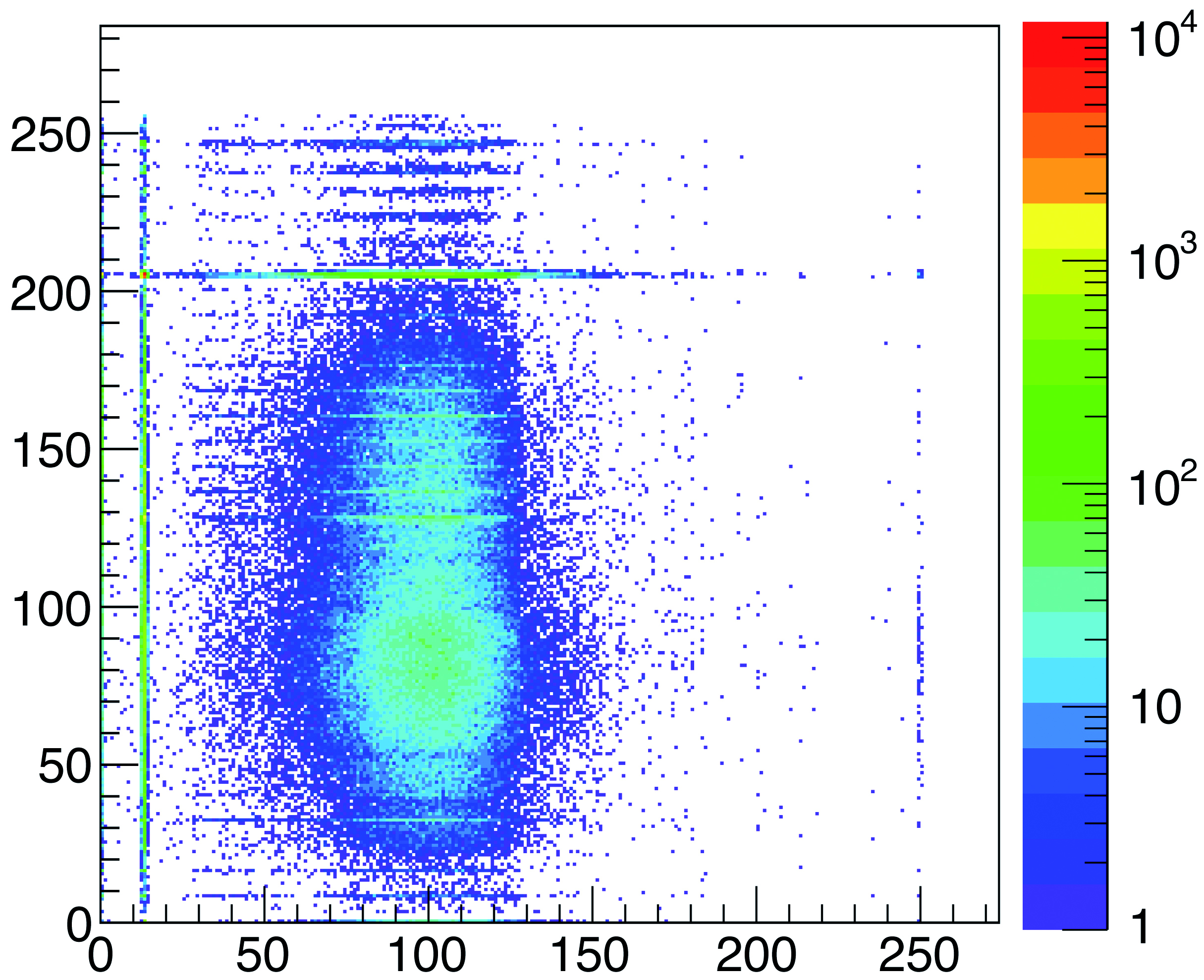 Module Concept
Carbon fiber support structure
Rectangular sensors with 90° stereo angle
Front end electronics at the side
Cooling available below front end electronics
Data concentrator to do feature extraction at the end of a stave
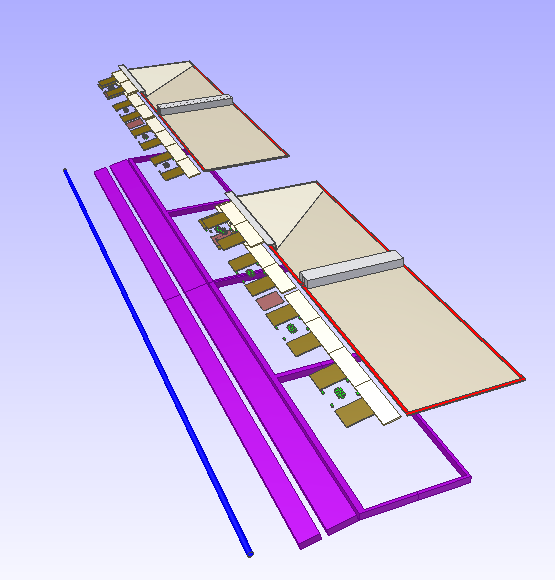 Prototypes
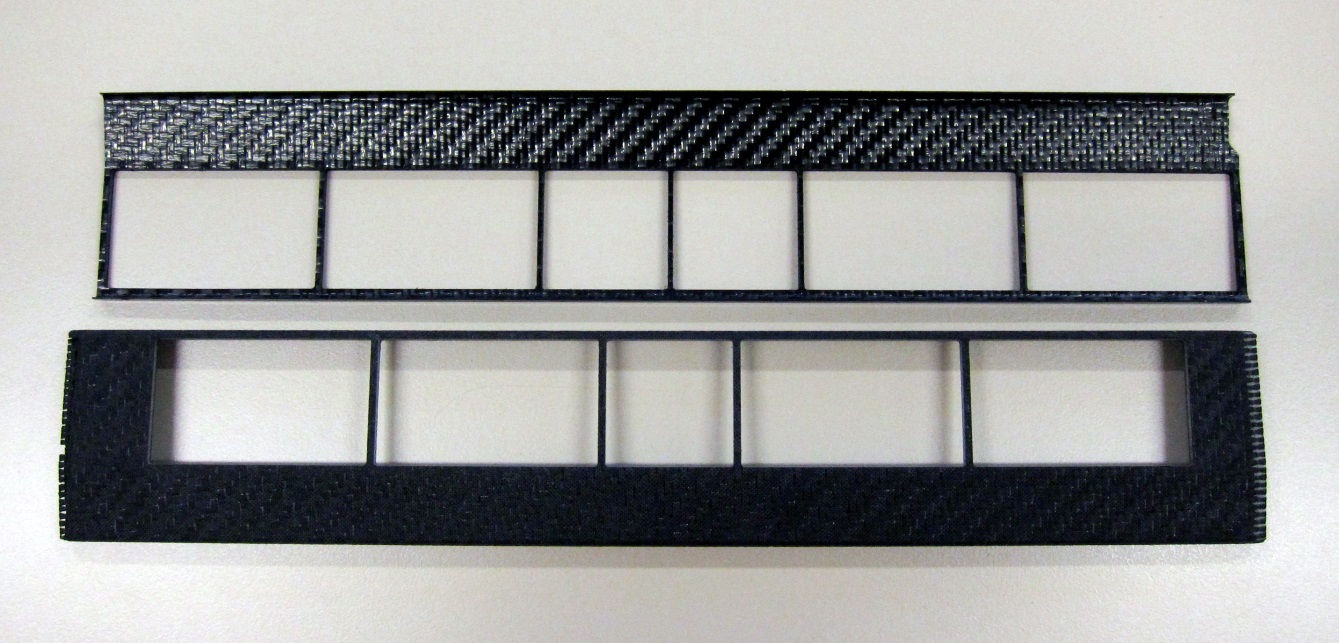 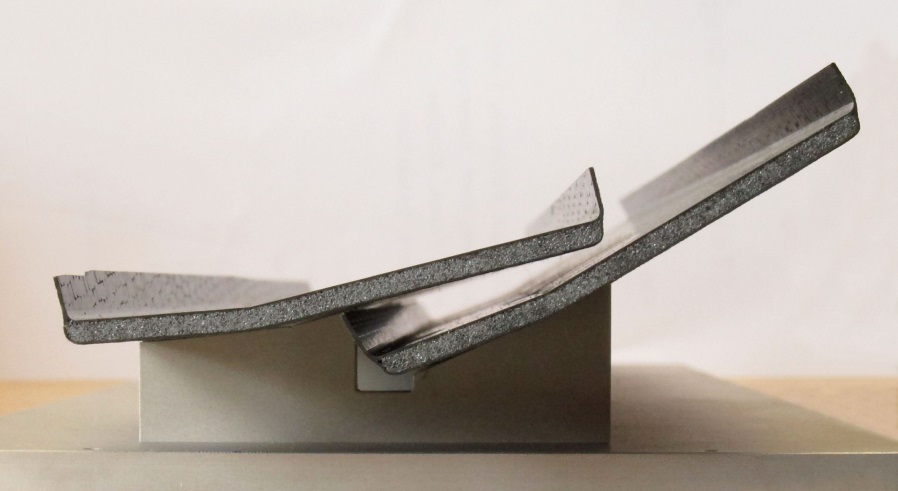 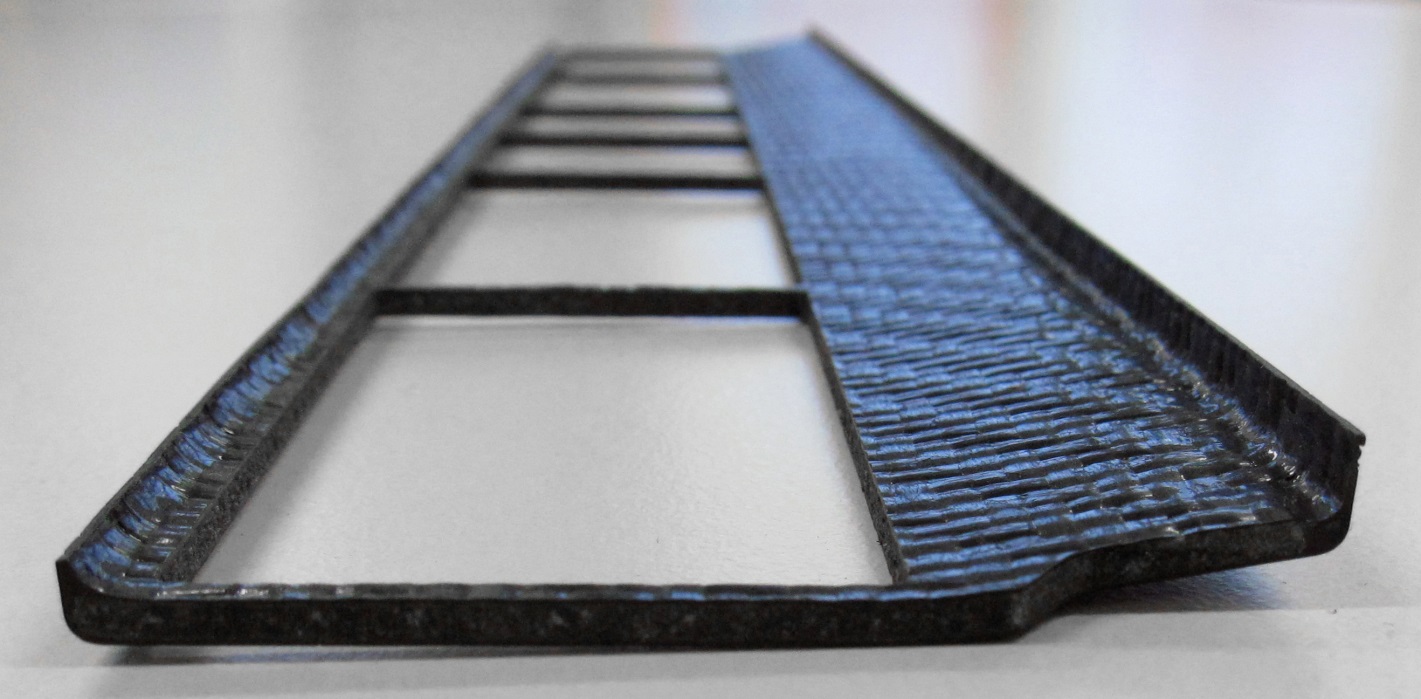 Data Concentrator
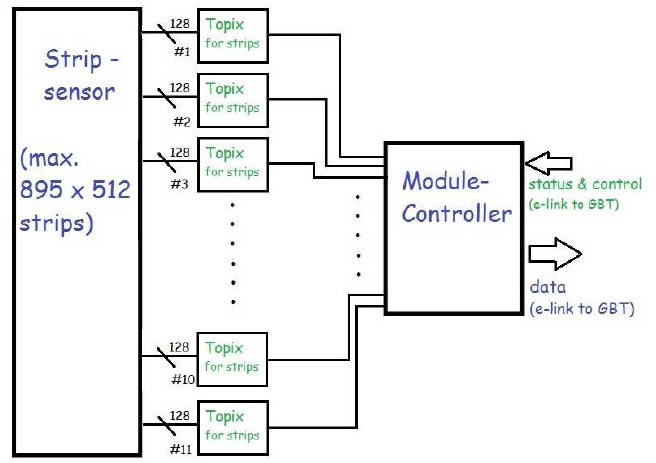 Infrastructure
Off-Detector Electronics
Readout scheme:
Electrical data transmission with320 Mbit/s serial links
Aluminium cables testedsuccesfully
Connection to module bus understudy
Optical data conversionimmediately after active volumeof MVD
Optical data transmission done with GBT which is under development at CERN for LHC upgrade

Powering scheme via DC-DC converters under test
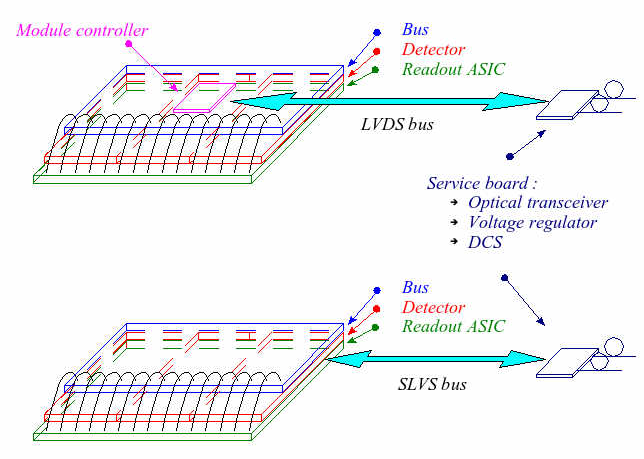 DC-DC powering concept
Power regulator developed for LHC experiments
Air coils to operate in magnetic fields
80 % efficiency
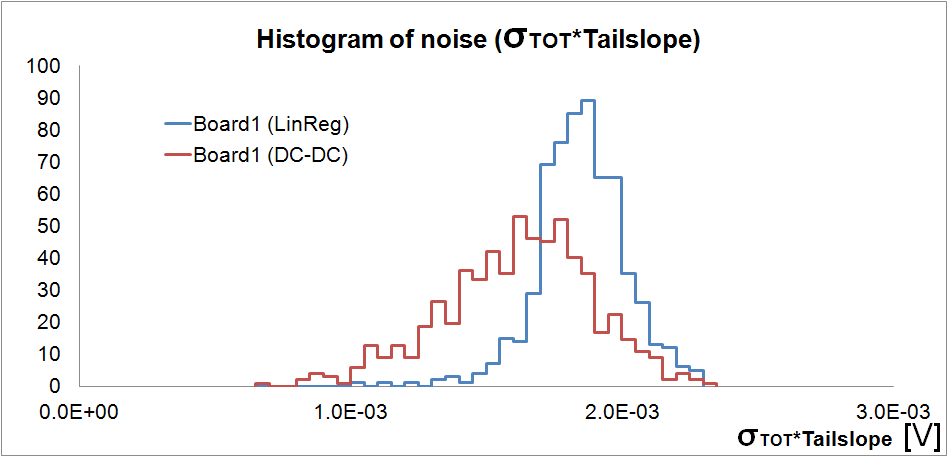 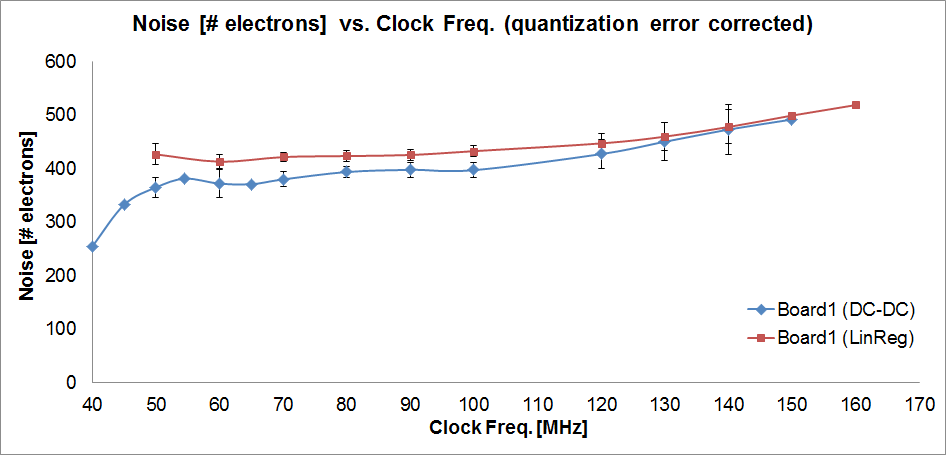 Cooling System
Water based cooling system
Depression mode
Operating at room temperature
Carbon foam with high thermal conductivity
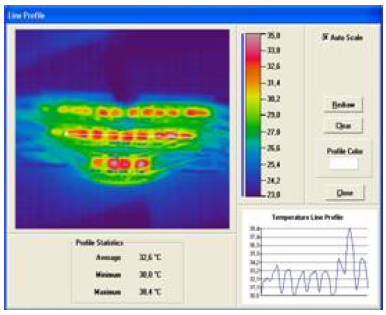 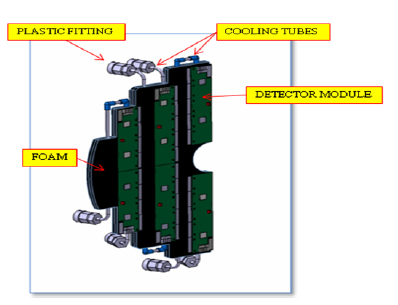 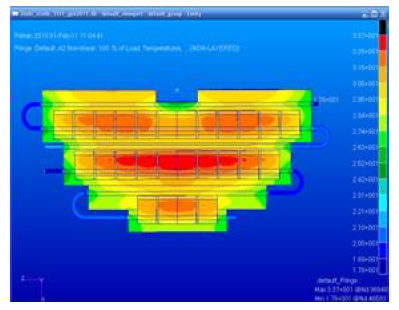 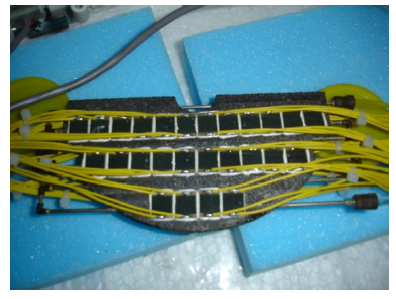 Cooling Plant
Design based on ALICE cooling system for the silicon part
First design of a common cooling plant for strip and pixel part finished
Space requested
A smaller test setup will be set up in the near future
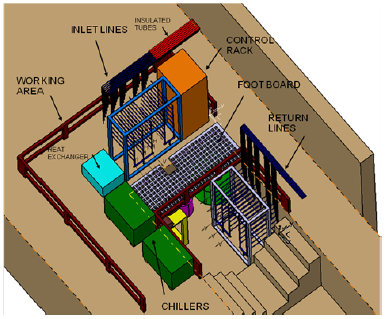 Cooling Concept Strip Disks
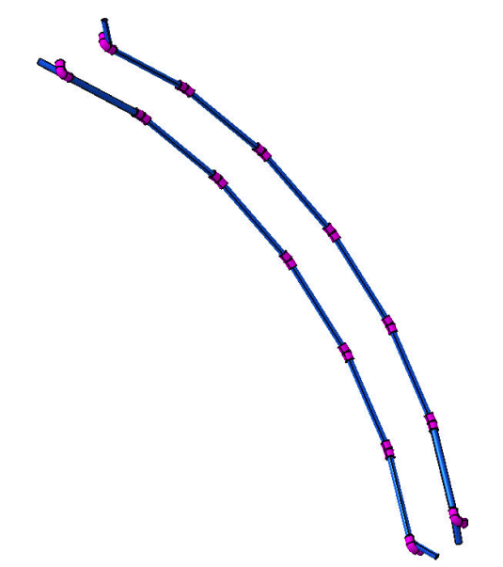 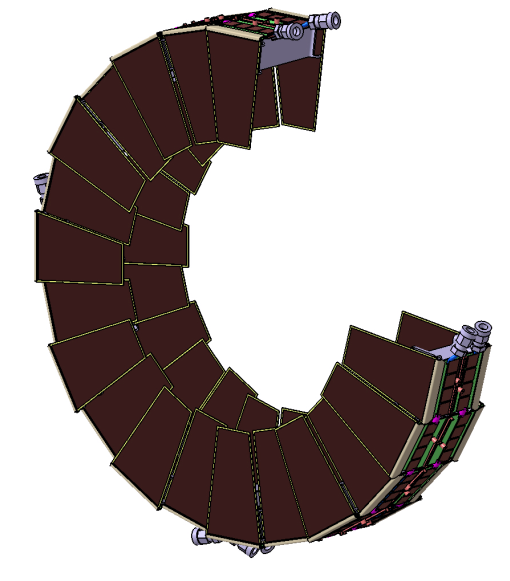 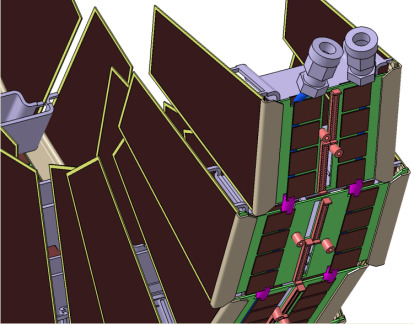 Cooling Concept Strip Disks
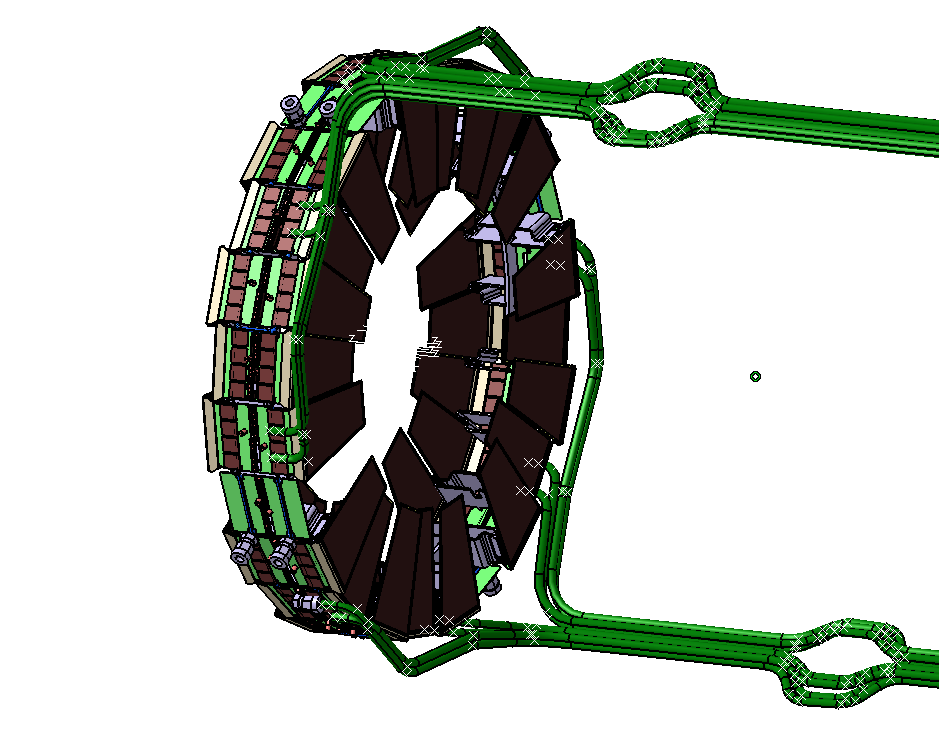 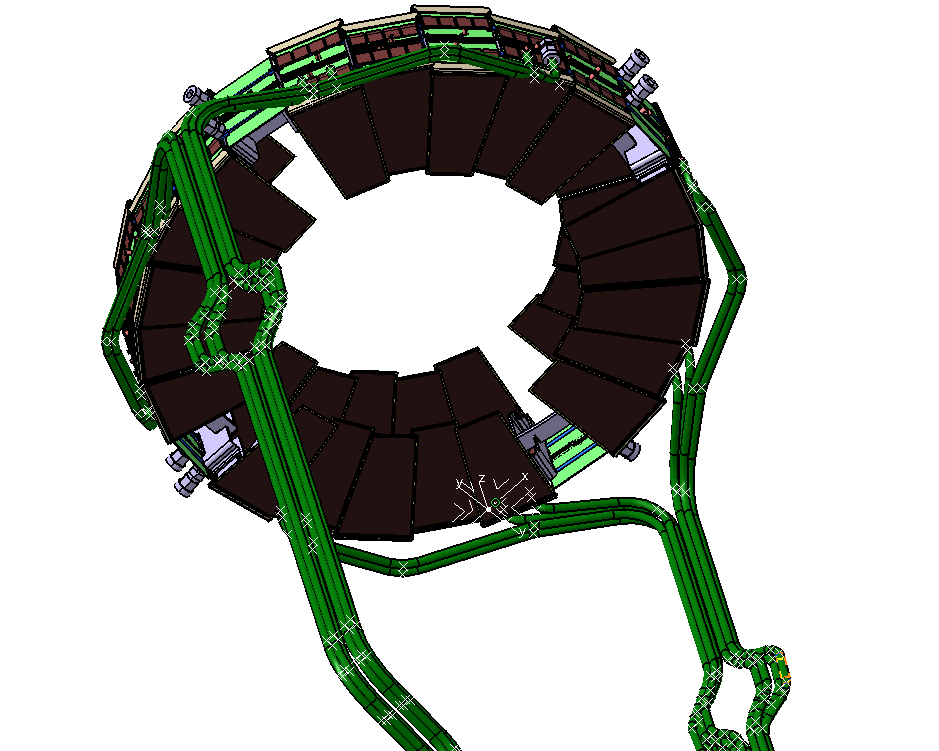 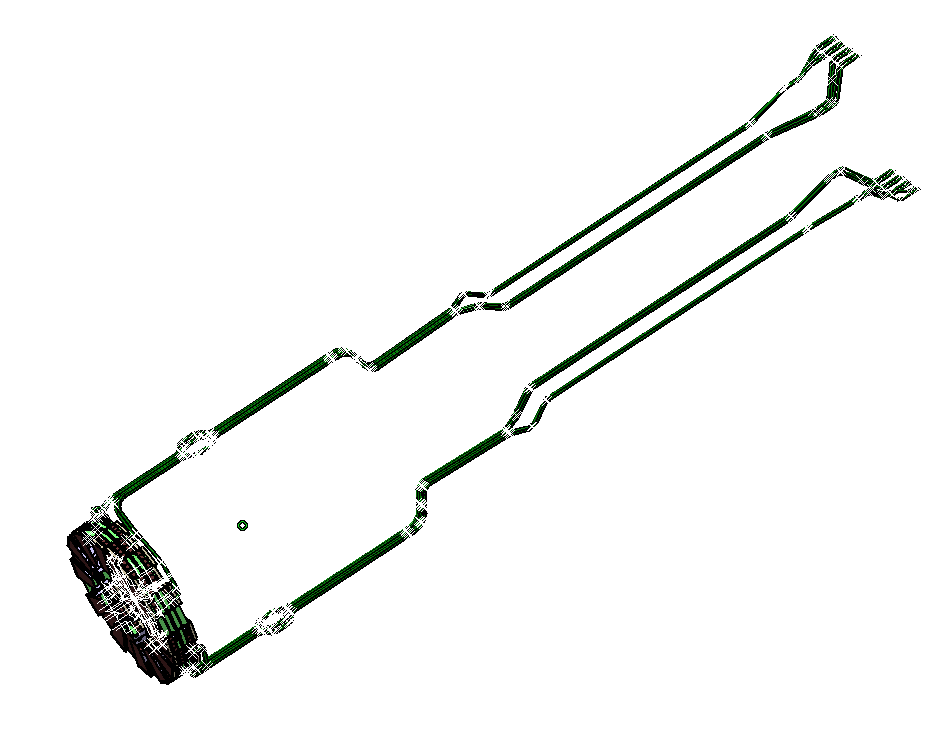 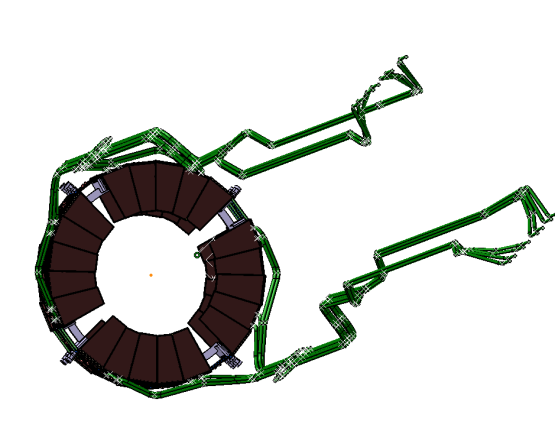 Cooling Concept Strip Disks
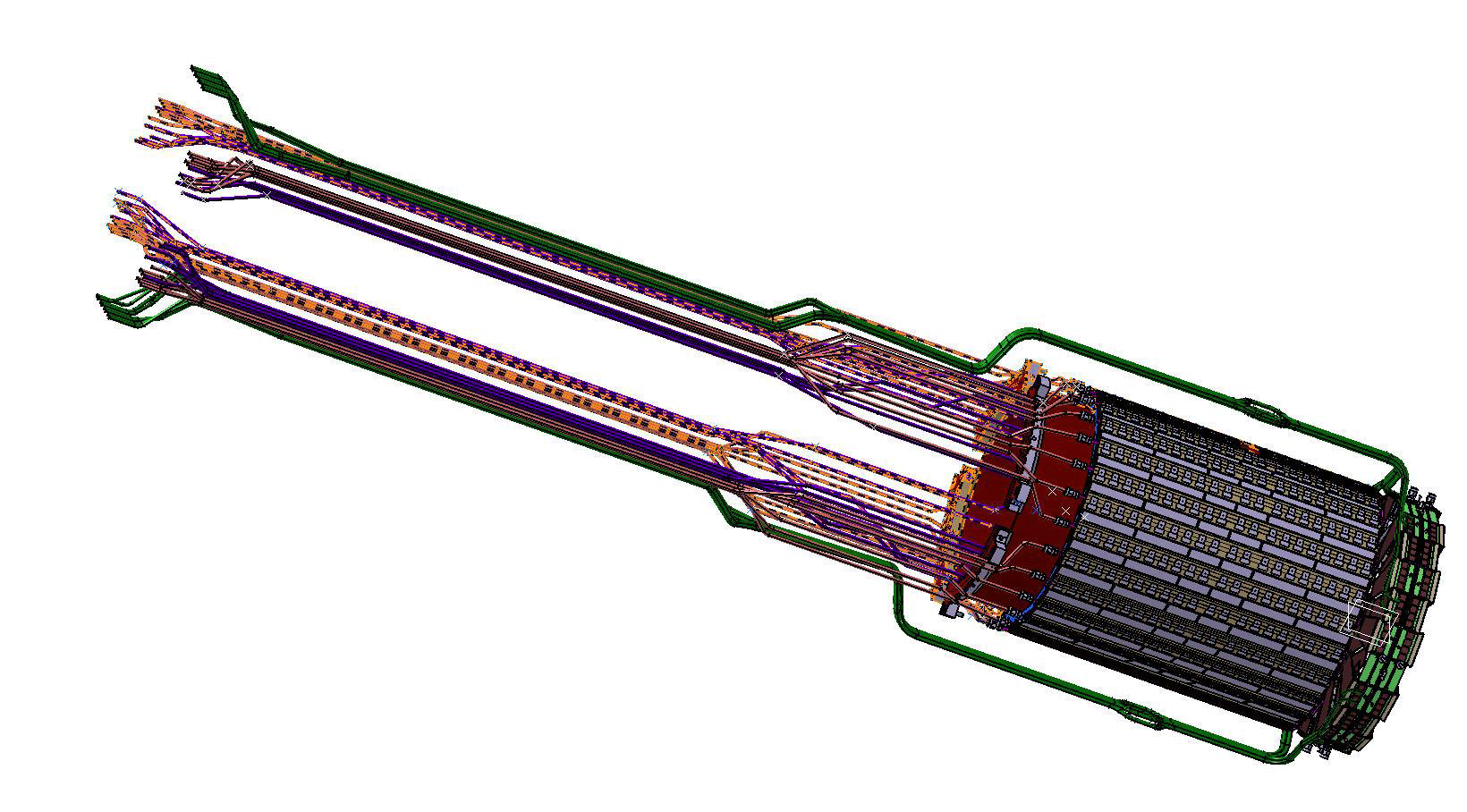 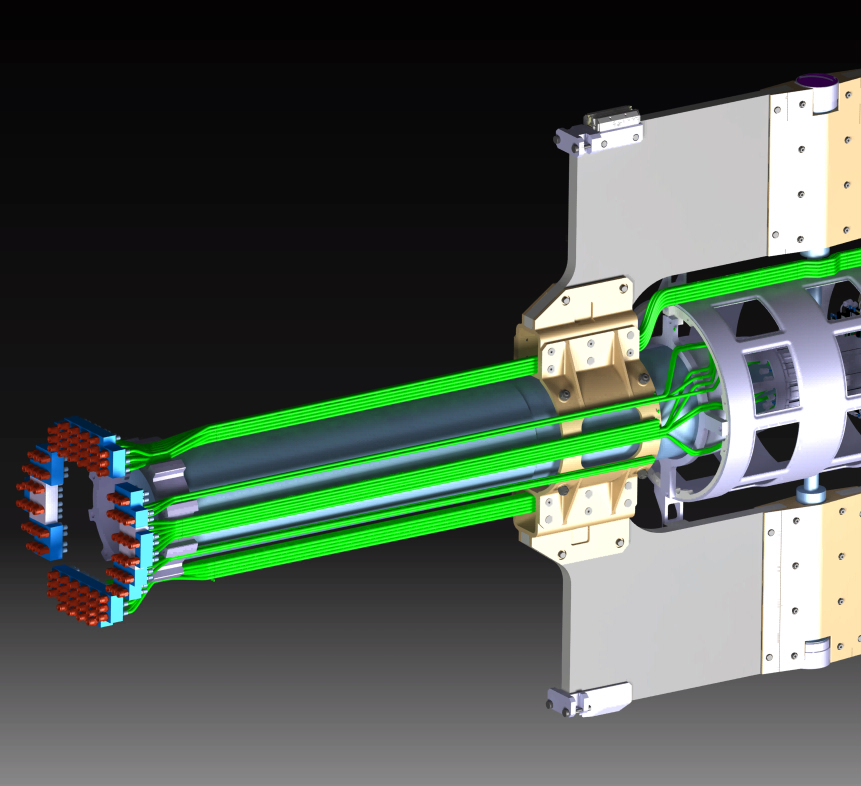 Patch Panel for Cooling Manifolds
Polyurethane flex tubes Ø4xØ2.5
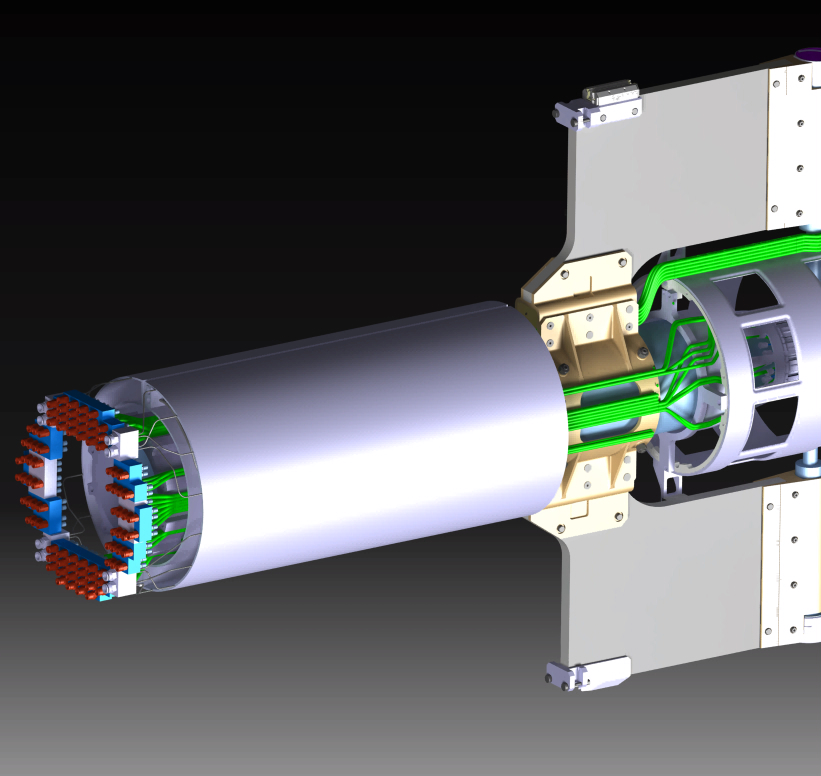 GBT support structure
2 halves – suspended on the Beam-Pipe
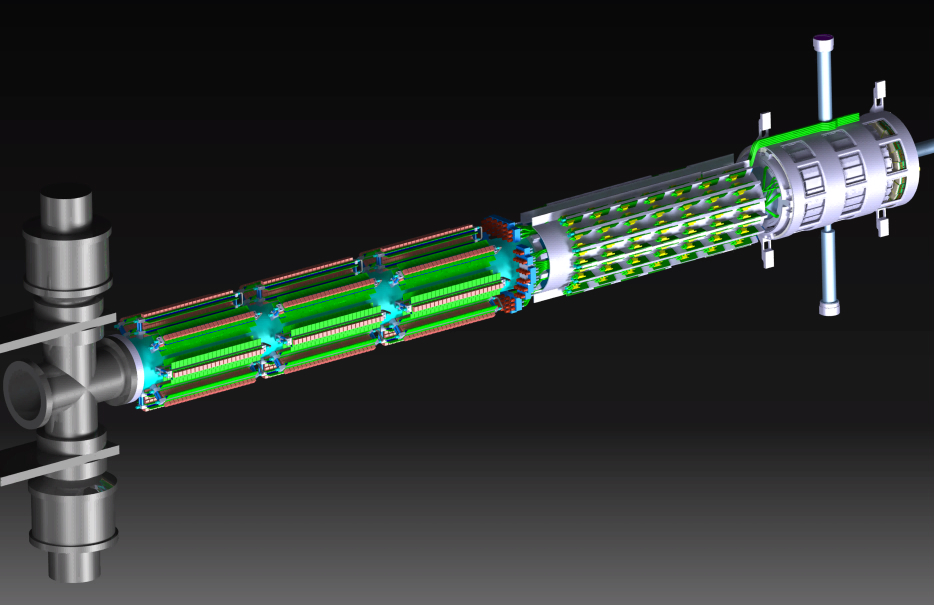 MVD
DC-DC CONVERTERS
COOLING MANIFOLDS
GBTs
2840 mm
Cable Routing
From the outside to the MVD (through GBT area):
 powering of the chips (analog and digital) for strips (FE) and pixels (ToPiX)
 powering of the MDCs (strip part only)
 powering of the sensors (HV) for strips and pixels

 From the GBT boards to the MVD:
 flat data cables

 From the outside to the GBT boards:
 powering of the GBT boards
 optical fibers
1
GBT
MVD
3
2
Cable Routing
From the outside to the MVD (through GBT area):
 from disks: 1584 cables, 7722 mm2
 from barrels: 3592 cables, 11964 mm2
 TOTAL: 5176 cables, 19686 mm2

 From the GBT boards to the MVD:
 614 cables, 2149 mm2

 From the outside to the GBT boards:
 1026 cables, 2294 mm2
1
GBT
MVD
3
2
Services
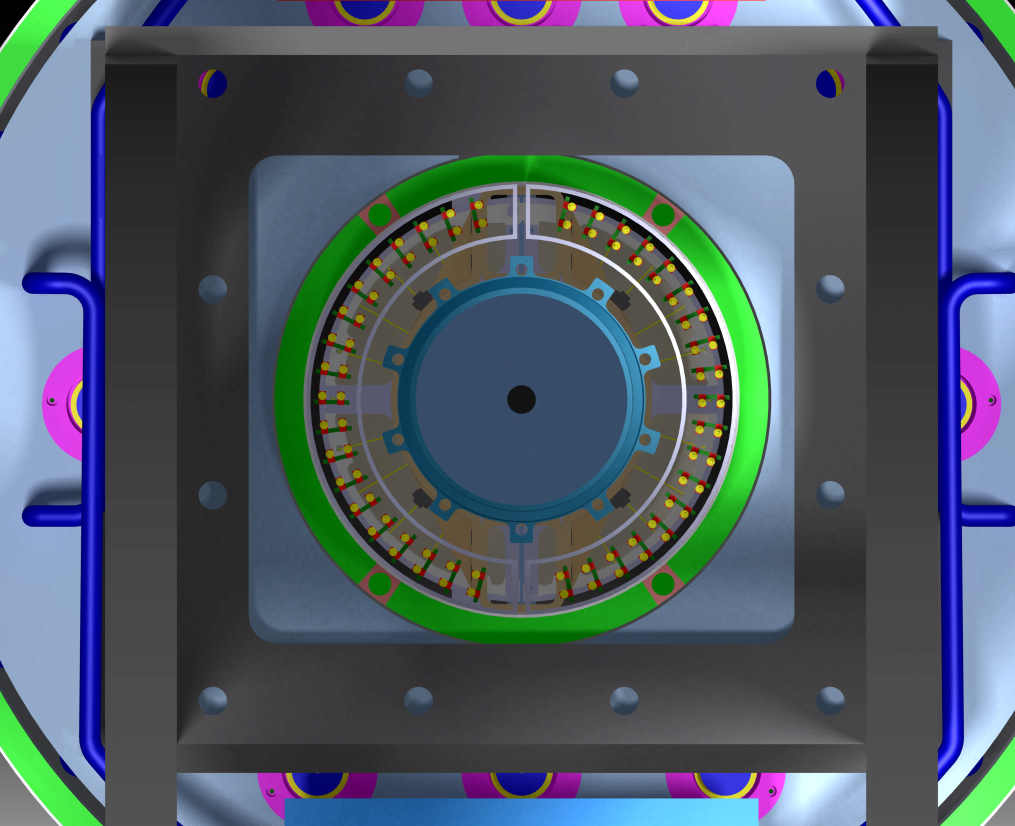 GBT support cage
BW end-cap
Ø222 mm
Ø320 mm
Ø298 mm
Services
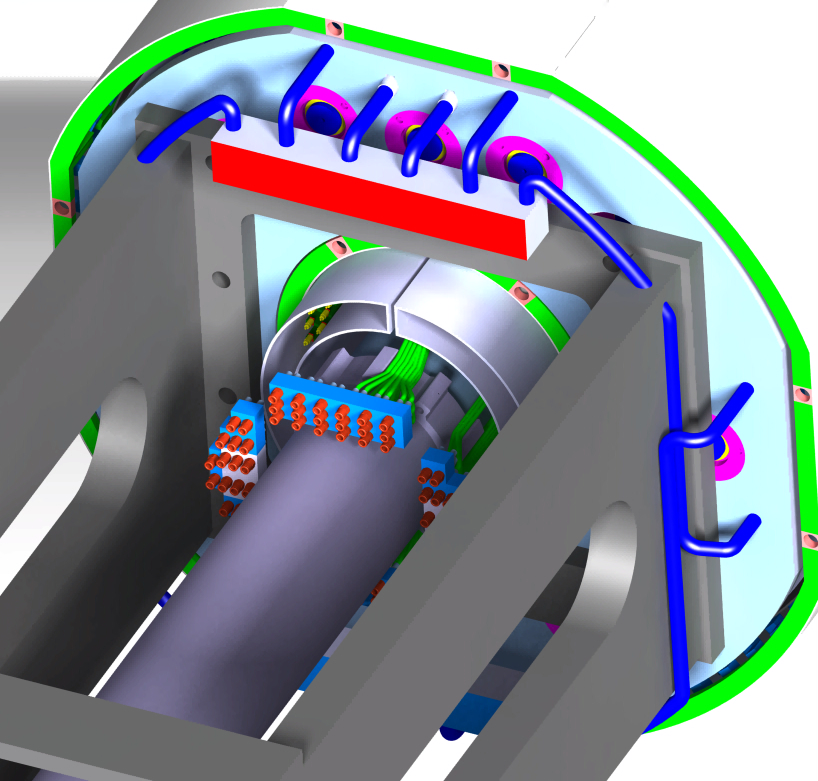 GBT support cage
ØEXT317 mm 
(special flange shadow included)
SAFETY FACTOR NOT INCLUDED
Cooling manifolds
Monte-Carlo SimulationS and Performance Studies
MVD Model in pandaRoot
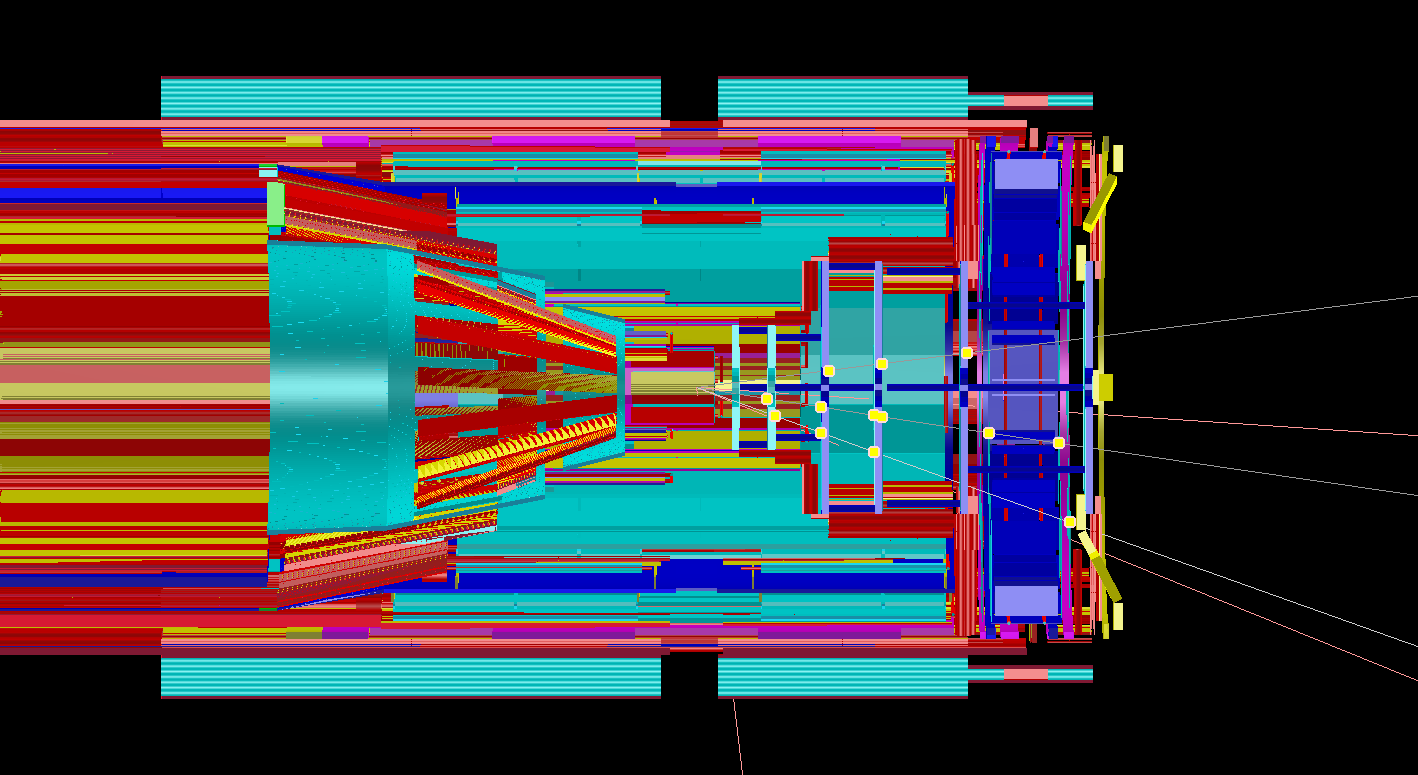 Simulation Studies - Coverage
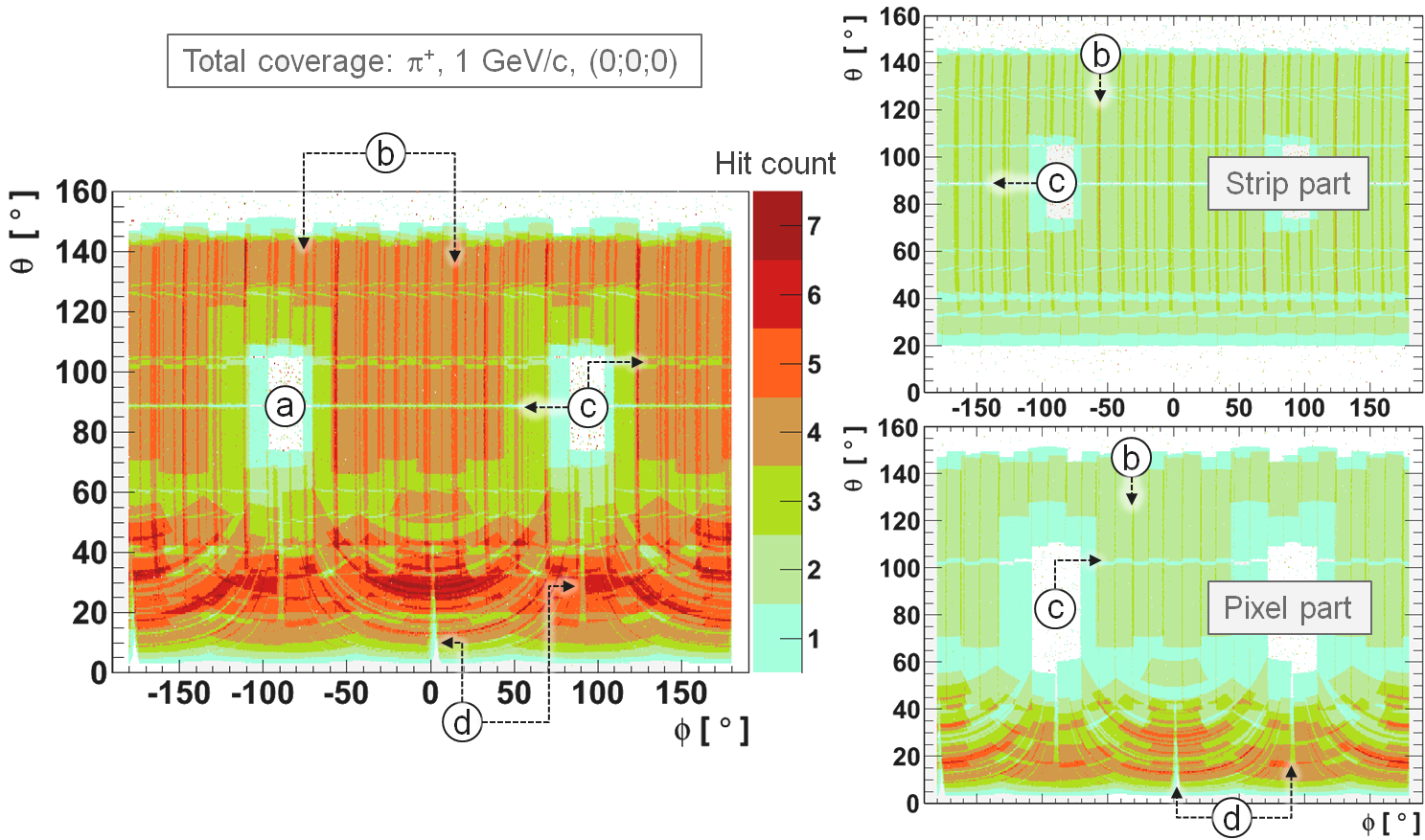 Points per Track
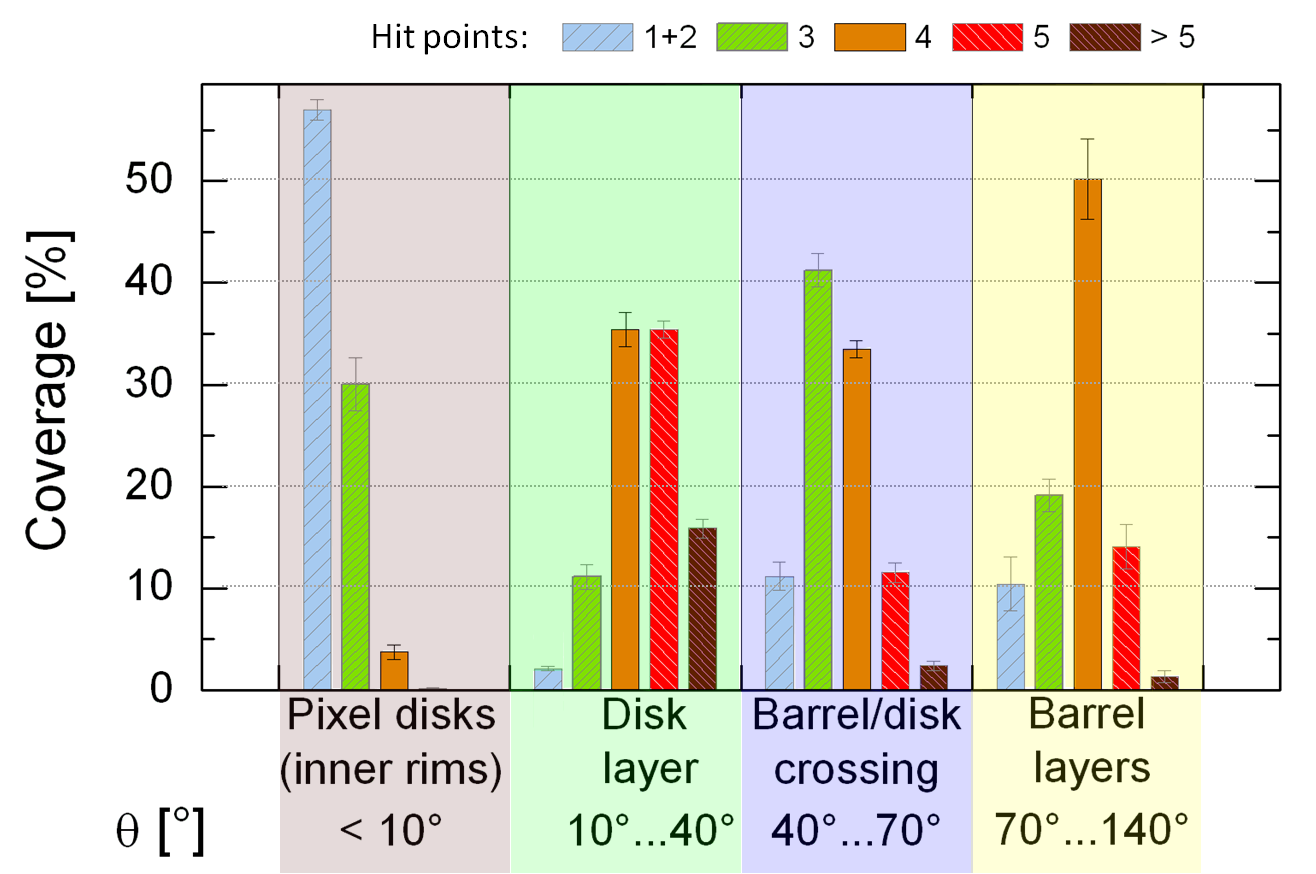 Material Budget
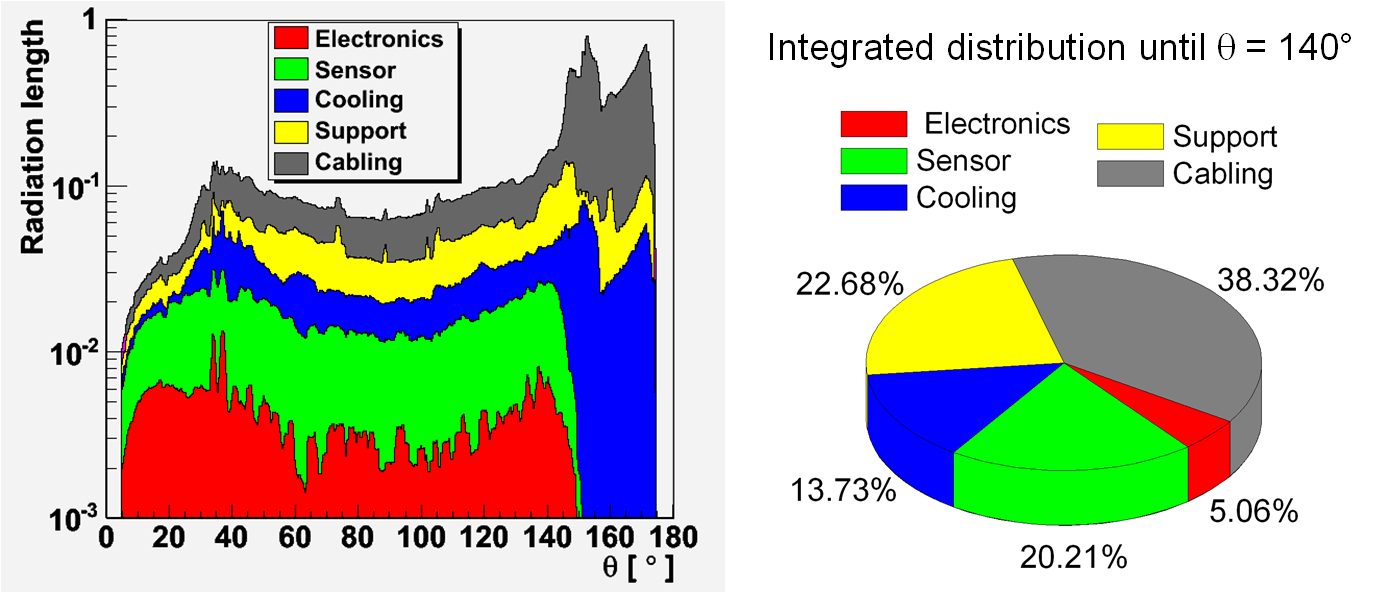 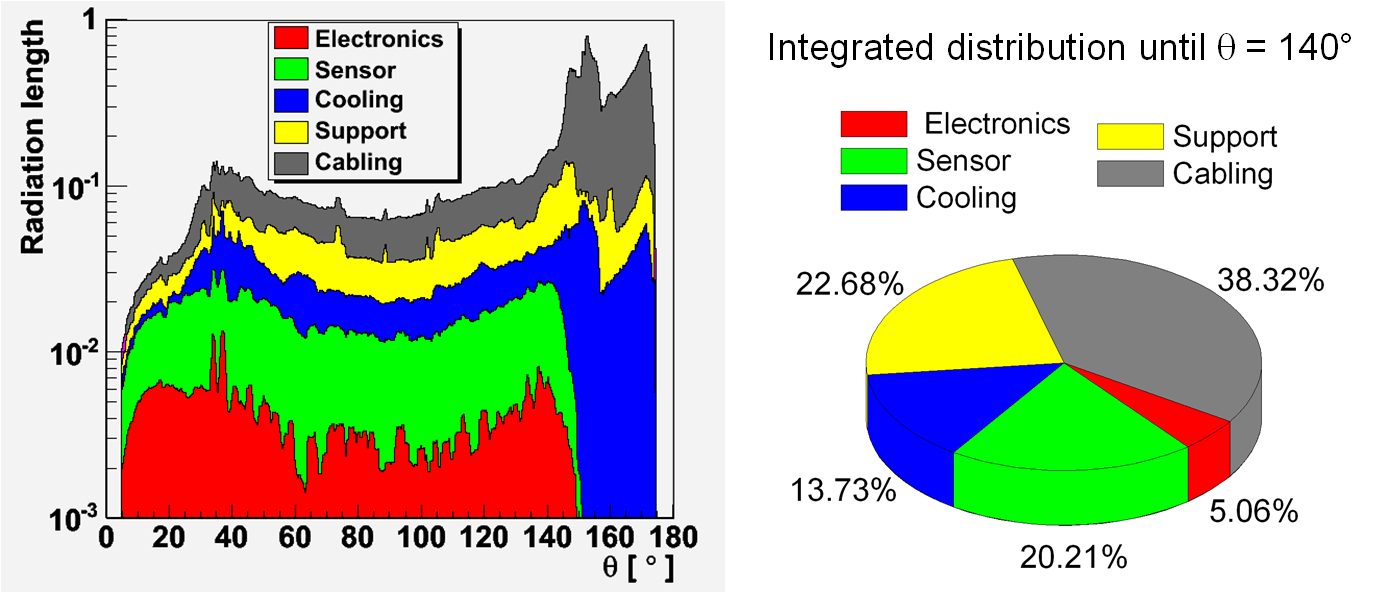 Integral of the rad. length in active area
Count Rates
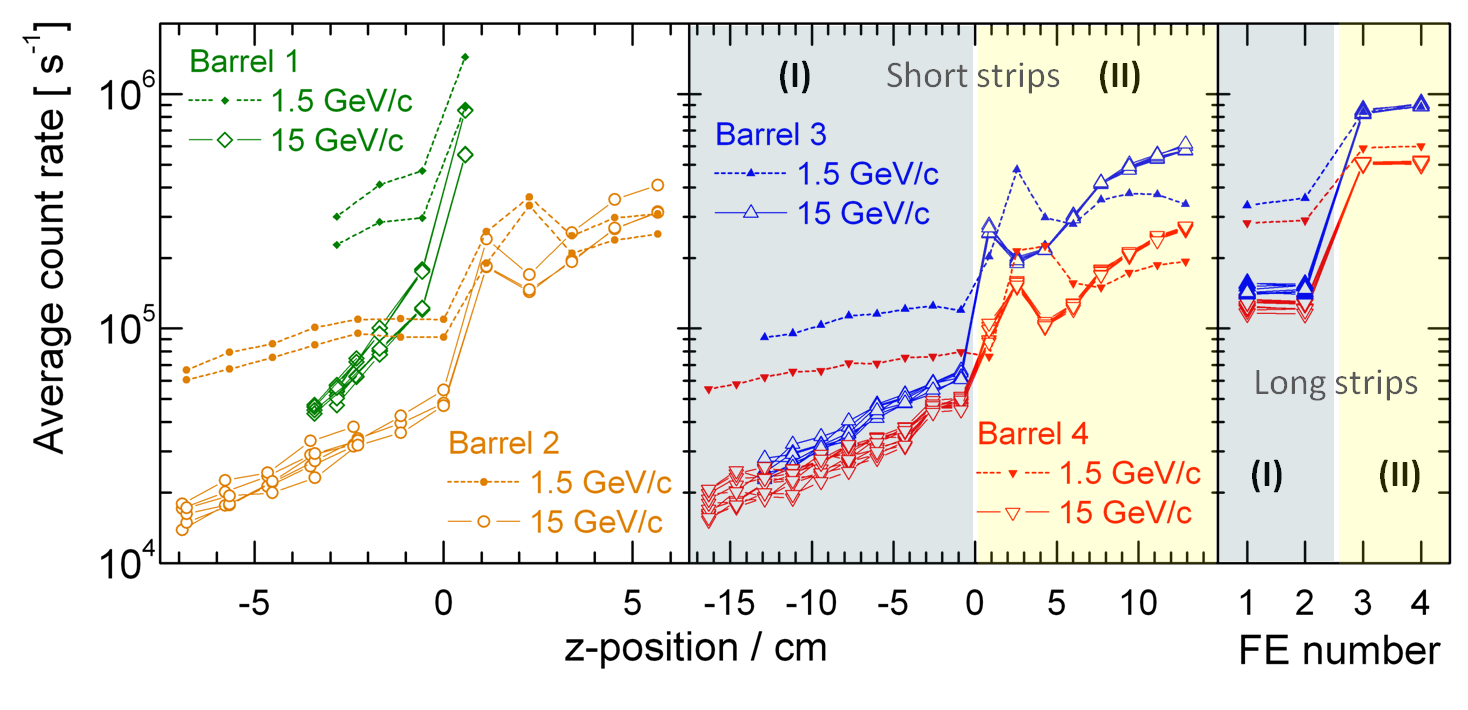 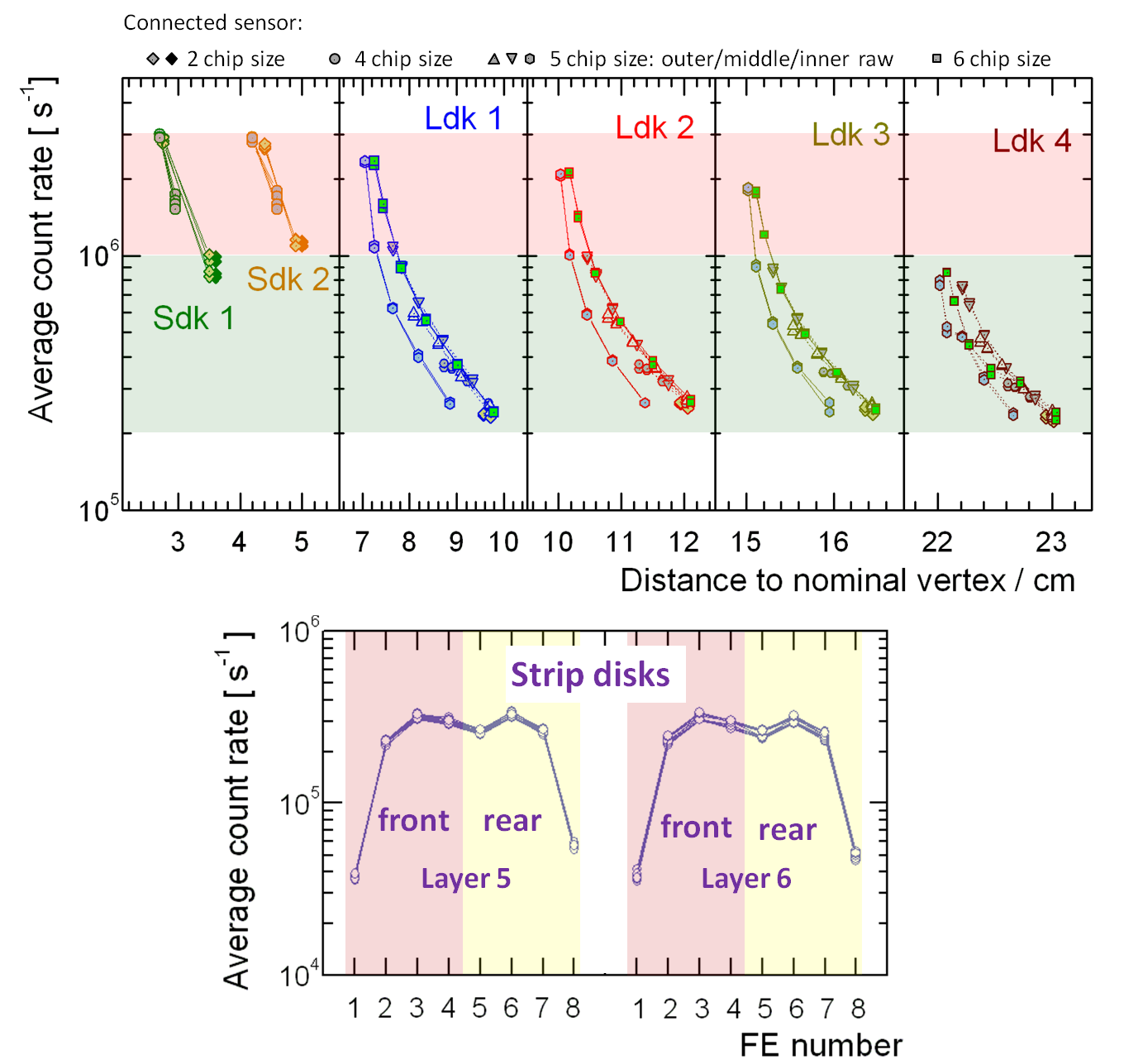 Vertex Resolution J/
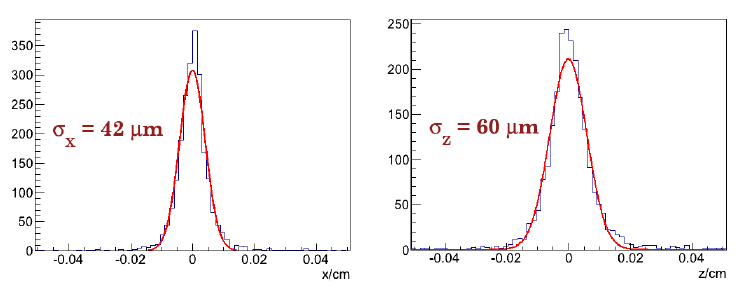 Simulated Physics Channels
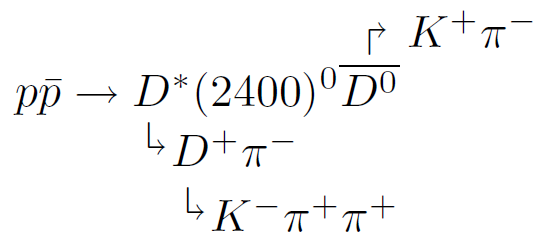 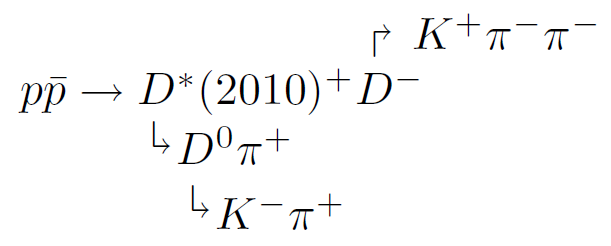 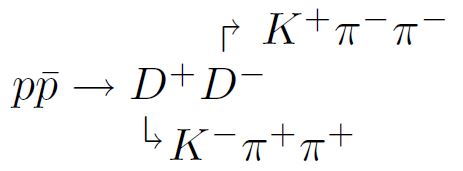 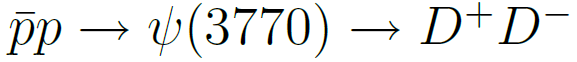 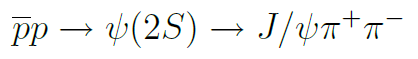 Inclusive reconstruction of the
High precision measurement of the
Dalitz plot analysis for higher excited D mesons
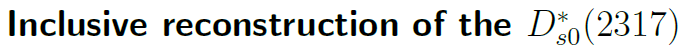 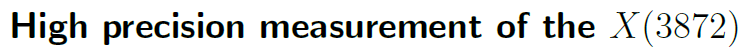 Summary
Large progress was made in the last year after handing in the TDR:
ToPix3 scrutinized in lab and test beams
ToPix4 design almost finished
Strip electronics design started

Sensor prototypes for all subparts of MVD available or expected in near future
Mechanics design finished up to details
Mechanics prototypes in production

Design of service routing and placement ongoing and very challenging
MVD Groups
Universität Gießen:  S. Bianco, K.-Th. Brinkmann, E. Gutz, A. Pitka, T. Quagli, R. Schnell, H.-G. Zaunick

FZ Jülich: D. Deermann, S. Esch , E. Fracassi , A. Goerres, D. Grunwald, A. Herten, H. Kleines, J. Marder,T. Stockmanns, J. Ritman

FH Südwestfalen: H. Sohlbach 

INFN Torino: P. De Remigis, D. Calvo , S. Coli, A. Fillippi,G. Giraudo, G. Mazza, S. Marcello, A. Rivetti, R. Wheadon, L. Zotti
Data Concentrator
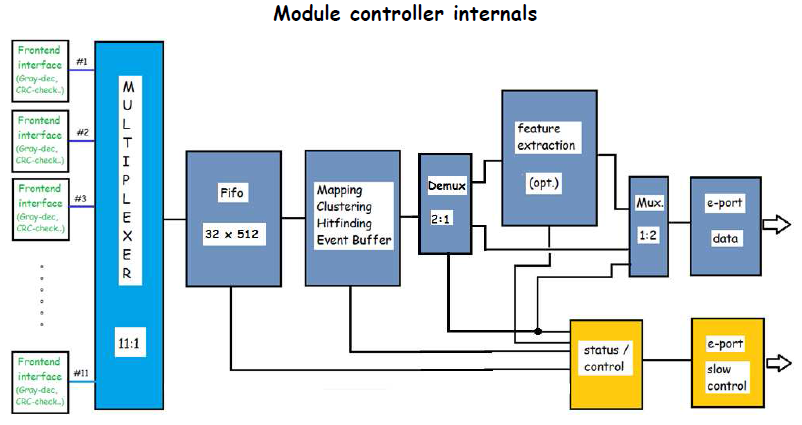 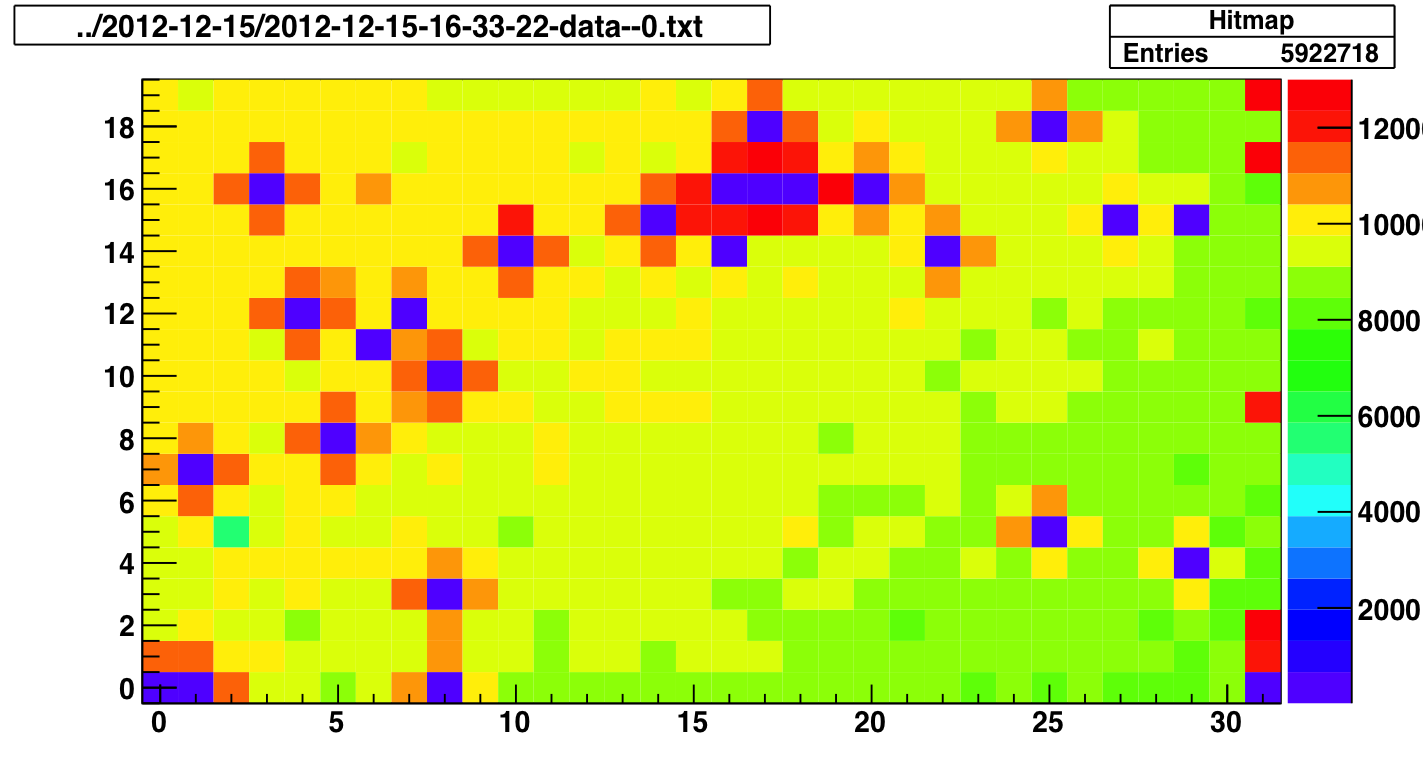